Maryland Situation Update on Coronavirus Disease (COVID-19)for BHA
Maryland Department of Health
Infectious Disease Epidemiology and Outbreak Response Bureau
January 29, 2021
Call Agenda
Picture Courtesy of NIAID-RML
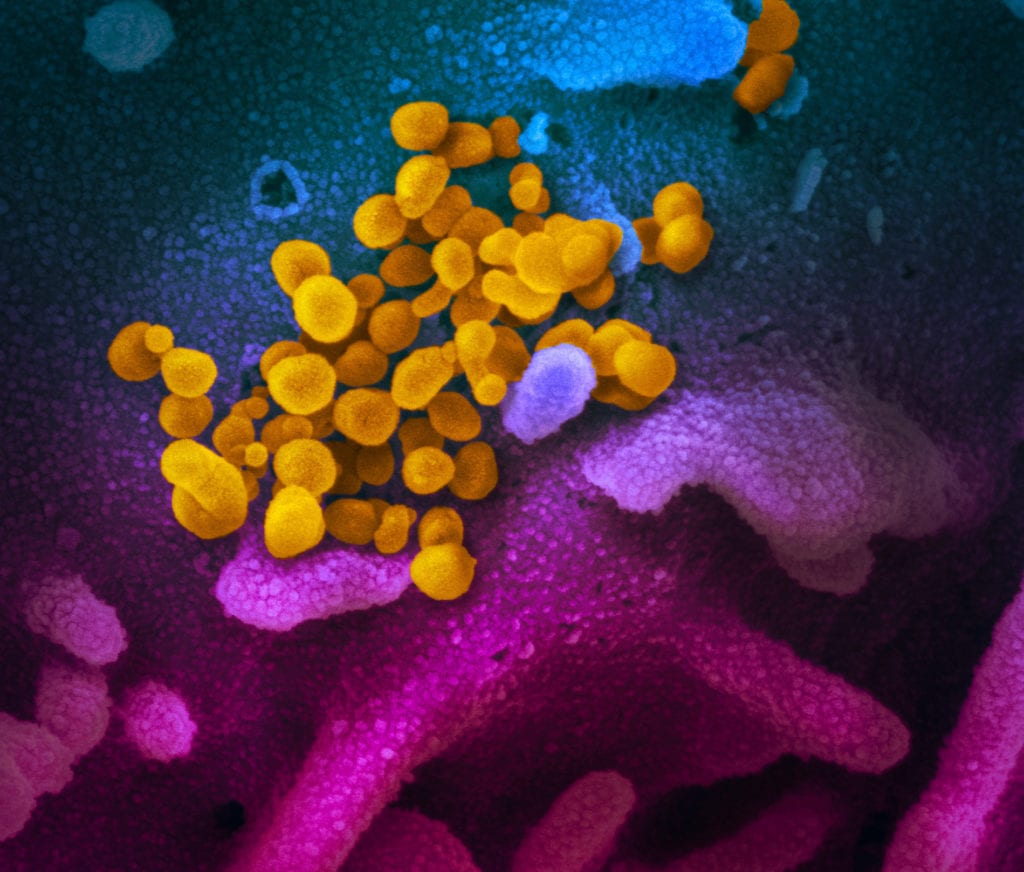 Review current situation of COVID-19
Influenza Updates
Article  of Relevance: Association of Psychiatric Disorders With Mortality Among Patients With COVID-19

Q and A
2
COVID-19 Global Situation Summary
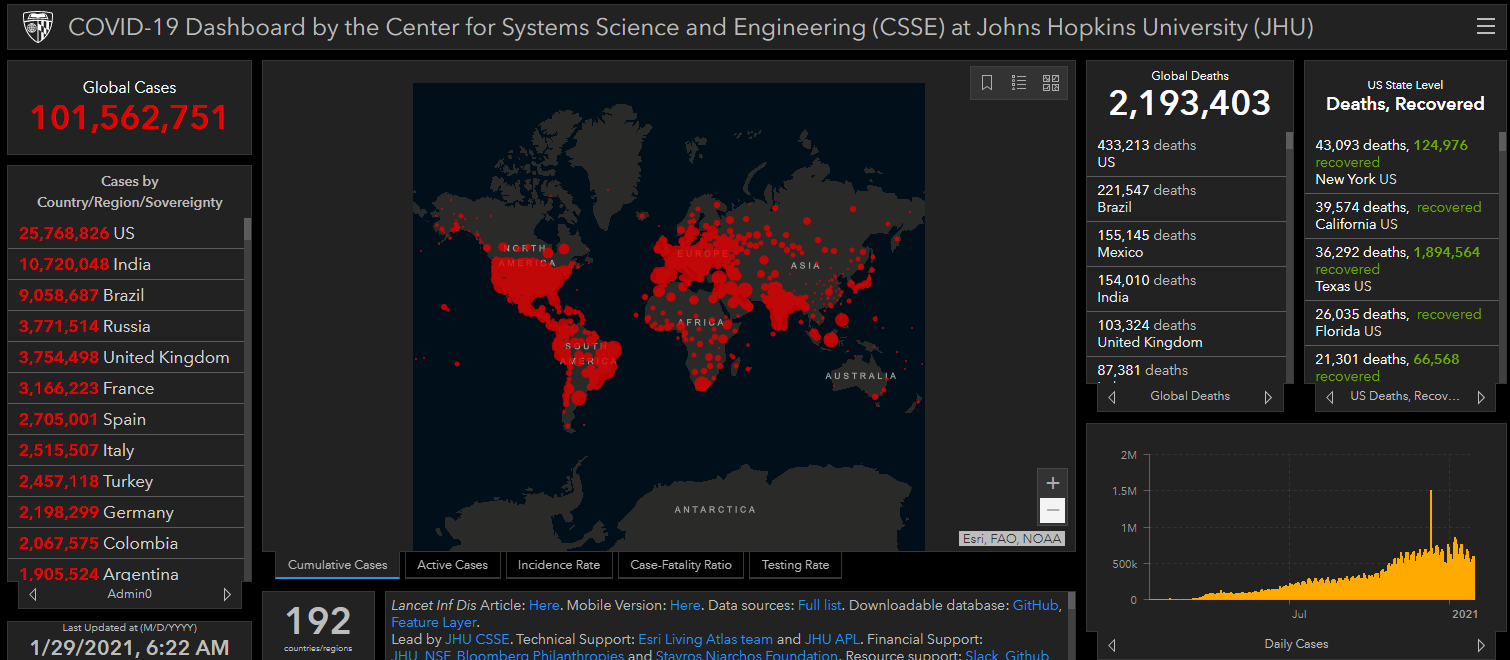 3
https://gisanddata.maps.arcgis.com/apps/opsdashboard/index.html#/bda7594740fd40299423467b48e9ecf6
US Case Counts and Rates
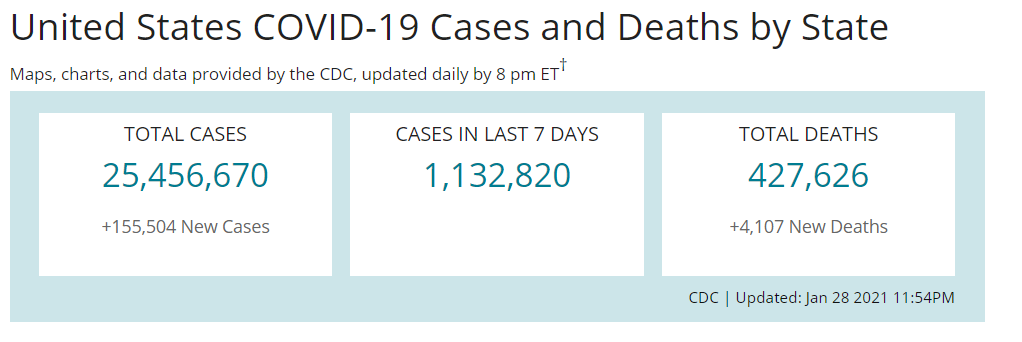 https://www.cdc.gov/coronavirus/2019-ncov/cases-updates/cases-in-us.html   Accessed 1/29/2021
4
Number of Cases Reported in the USA, by Day
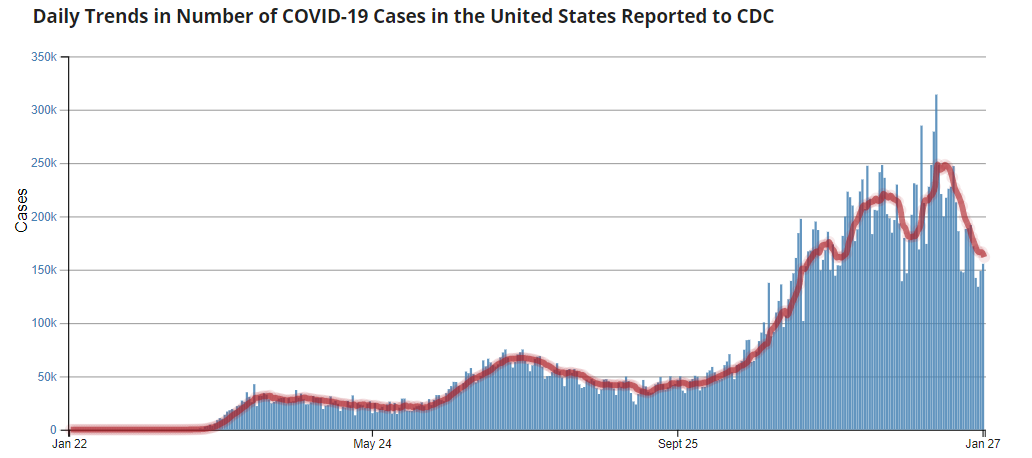 https://covid.cdc.gov/covid-data-tracker/#trends_dailytrendscases
Updated 1/22/2021
5
Regional Trends
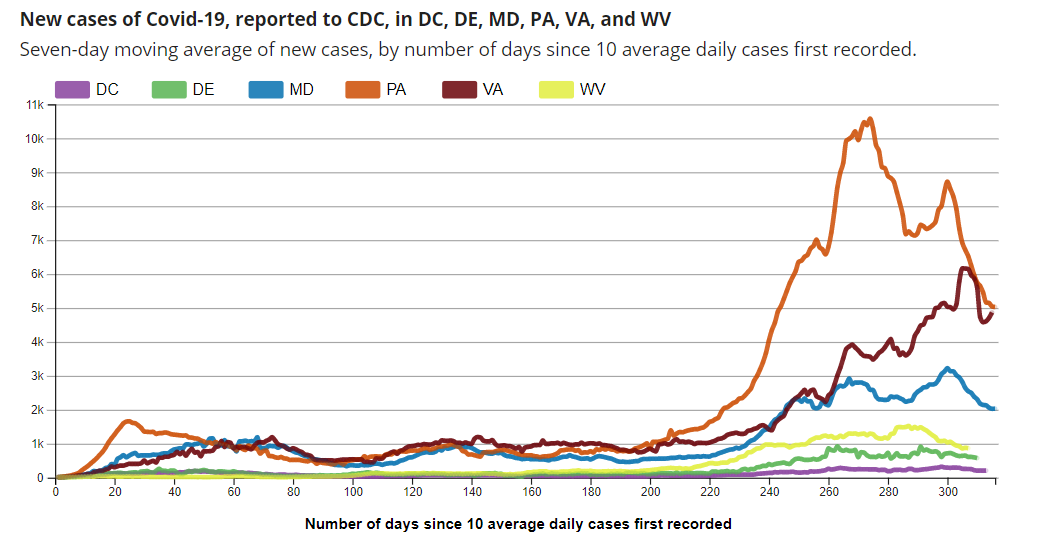 https://covid.cdc.gov/covid-data-tracker/#compare-trends_newcases   1/29/2021
6
http://health.maryland.gov/coronavirus
Data current as of 1/29/2021
Maryland: COVID-19 Cases
Cases: 350,629
1,880 new
Deaths: 6,900
39 new
Hospitalizations: 31,759
Current: 1,616 ( down 20)
Total tests performed: 6,918,308
Case rate: 32.4 per 100,000
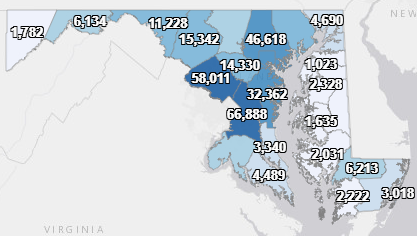 7
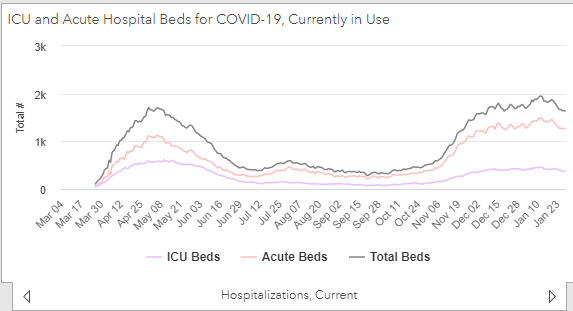 8
https://coronavirus.maryland.gov/ 1/29/2021
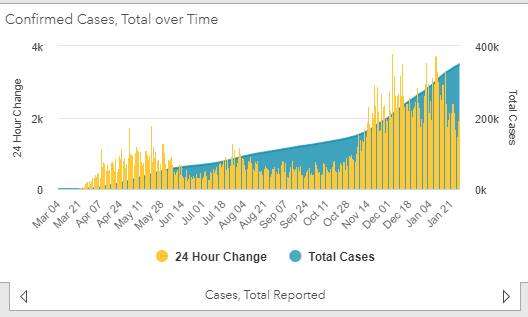 9
https://coronavirus.maryland.gov/ 1/29/2021
Testing Volume and % Positivity
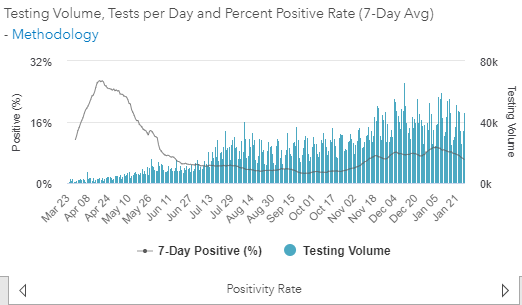 10
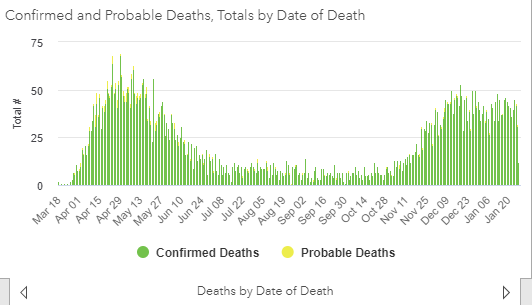 11
Maryland Vaccine Dashboard
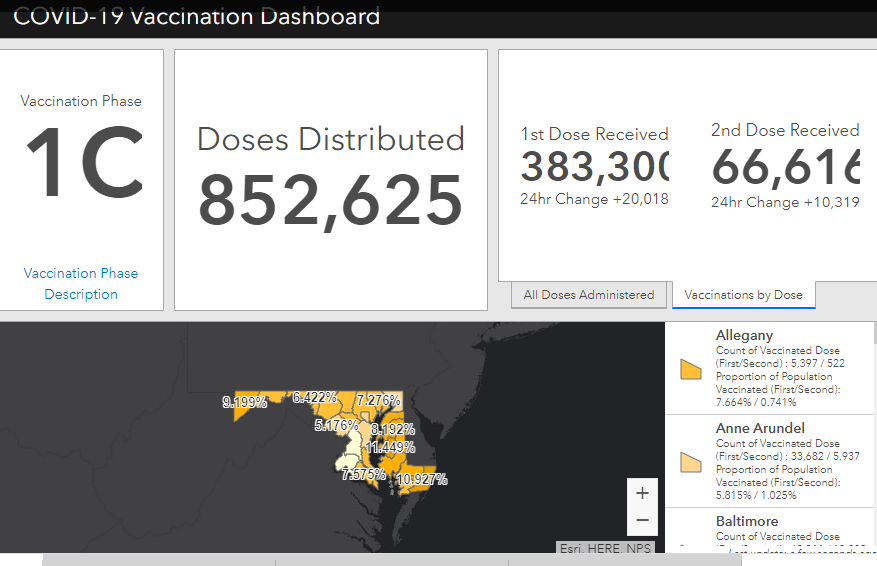 12
https://coronavirus.maryland.gov/#Vaccine accessed January 29, 2021
Maryland Influenza Epi Update
Week Ending January 16nd, 2021
Influenza-like illness (ILI) activity in Maryland was minimal
13
https://phpa.health.maryland.gov/influenza/Pages/flu-dashboard.aspx
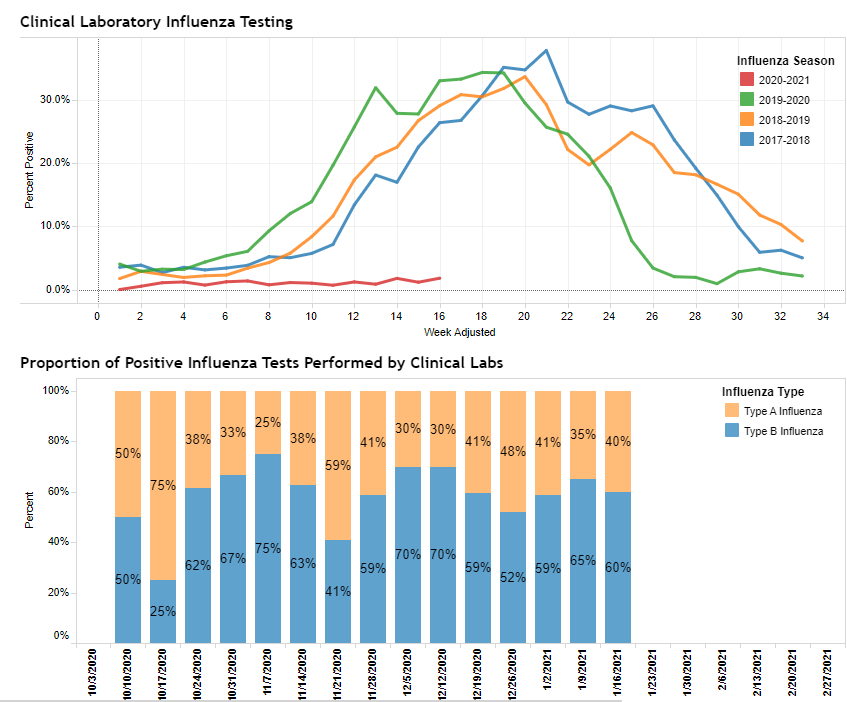 14
https://phpa.health.maryland.gov/influenza/Pages/flu-dashboard.aspx
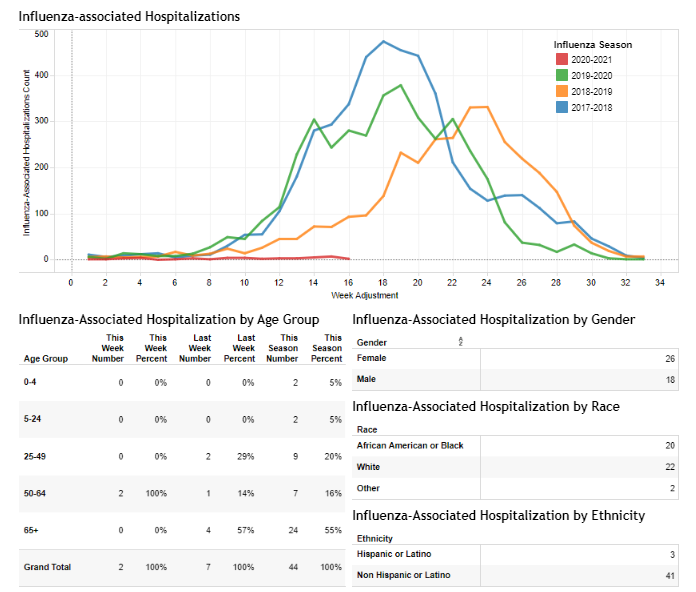 15
Association of Psychiatric Disorders With Mortality Among Patients With COVID-19
https://jamanetwork.com/journals/jamapsychiatry/fullarticle/2775179
16
17
Key Points
Question  Is a diagnosis of schizophrenia spectrum, mood, or anxiety disorders associated with increased risk of mortality in patients with coronavirus disease 2019 (COVID-19)?
Findings  In this cohort study of 7348 adults with laboratory-confirmed COVID-19 in a New York health system, a schizophrenia spectrum diagnosis was associated with an increased risk of death after adjusting for demographic and medical risk factors. Mood and anxiety disorders were not associated with increased risk of mortality.
Meaning  A diagnosis of a schizophrenia spectrum disorder may be a risk factor for mortality in patients with COVID-19.
https://jamanetwork.com/journals/jamapsychiatry/fullarticle/2775179
18
Study Design
Design, Setting, and Participants  This retrospective cohort study assessed 7348 consecutive adult patients for 45 days following laboratory-confirmed COVID-19 between March 3 and May 31, 2020, in a large academic medical system in New York. The final date of follow-up was July 15, 2020. Patients without available medical records before testing were excluded.
Exposures  Patients were categorized based on the following International Statistical Classification of Diseases, Tenth Revision, Clinical Modification diagnoses before their testing date: (1) schizophrenia spectrum disorders, (2) mood disorders, and (3) anxiety disorders. Patients with these diagnoses were compared with a reference group without psychiatric disorders.
Main Outcomes and Measures  Mortality, defined as death or discharge to hospice within 45 days following a positive severe acute respiratory syndrome coronavirus 2 (SARS-CoV-2) test result.
19
Results
Results  Of the 26 540 patients tested, 7348 tested positive for SARS-CoV-2 (mean [SD] age, 54 [18.6] years; 3891 [53.0%] women). Of eligible patients with positive test results, 75 patients (1.0%) had a history of a schizophrenia spectrum illness, 564 (7.7%) had a history of a mood disorder, and 360 (4.9%) had a history of an anxiety disorder. After adjusting for demographic and medical risk factors, a premorbid diagnosis of a schizophrenia spectrum disorder was significantly associated with mortality (odds ratio [OR], 2.67; 95% CI, 1.48-4.80). Diagnoses of mood disorders (OR, 1.14; 95% CI, 0.87-1.49) and anxiety disorders (OR, 0.96; 95% CI, 0.65-1.41) were not associated with mortality after adjustment. In comparison with other risk factors, a diagnosis of schizophrenia ranked behind only age in strength of an association with mortality.
Conclusions and Relevance  In this cohort study of adults with SARS-CoV-2–positive test results in a large New York medical system, adults with a schizophrenia spectrum disorder diagnosis were associated with an increased risk for mortality, but those with mood and anxiety disorders were not associated with a risk of mortality. These results suggest that schizophrenia spectrum disorders may be a risk factor for mortality in patients with COVID-19.
20
But why?
It is possible that unmeasured medical comorbidities contributed to this finding, although the risk remained significantly increased after adjustment for multiple established risk factors. Delays in treatment seeking or reduced access to care may have contributed to worse outcomes.
Beyond systemic barriers to care and delayed treatment, adults with schizophrenia spectrum diagnoses may be more susceptible to COVID-19 mortality due to biological factors related to their psychiatric illness or treatment.
21
Questions?
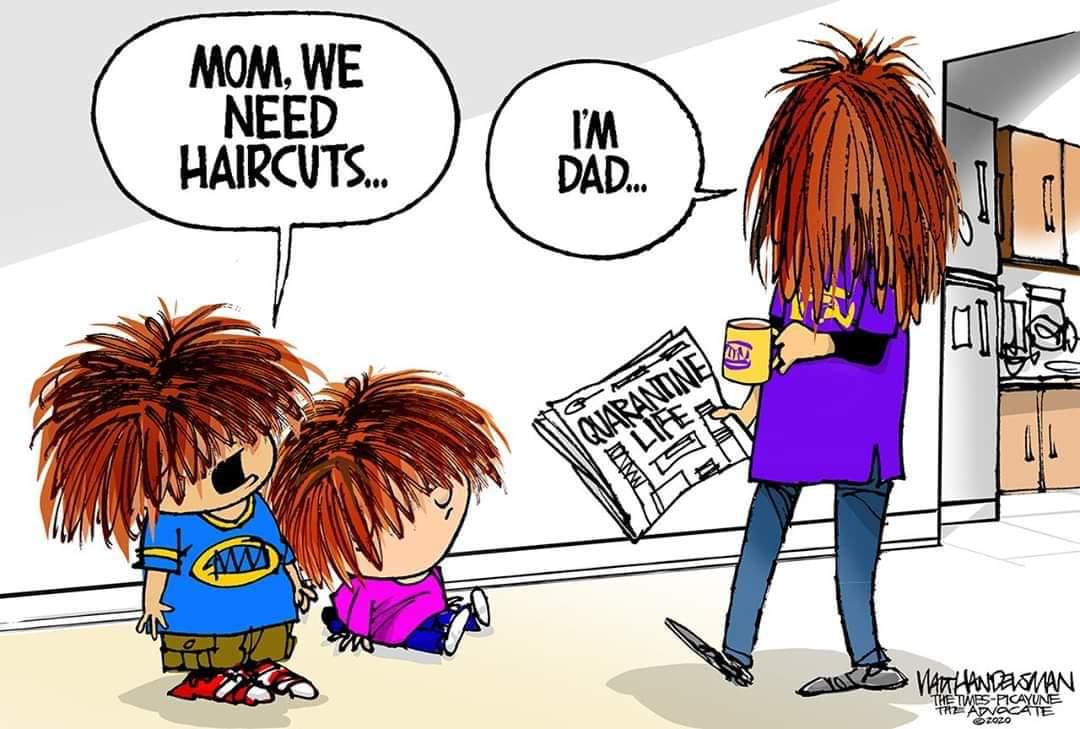 Email : mdh.ipcovid@Maryland.gov
22